Chapter 7: Sampling Distributions
Section 7.3
Sample Means
Chapter 7Sampling Distributions
7.1	What is a Sampling Distribution?
7.2	Sample Proportions
7.3	Sample Means
Section 7.3Sample Means
Learning Objectives
After this section, you should be able to…
FIND the mean and standard deviation of the sampling distribution of a sample mean
CALCULATE probabilities involving a sample mean when the population distribution is Normal
EXPLAIN how the shape of the sampling distribution of sample means is related to the shape of the population distribution
APPLY the central limit theorem to help find probabilities involving a sample mean
Sample Means
Sample proportions arise most often when we are interested in categorical variables. When we record quantitative variables we are interested in other statistics such as the median or mean or standard deviation of the variable. Sample means are among the most common statistics.
Consider the mean household earnings for samples of size 100.  Compare the population distribution on the left with the sampling distribution on the right. What do you notice about the shape, center, and spread of each?
Sample Means
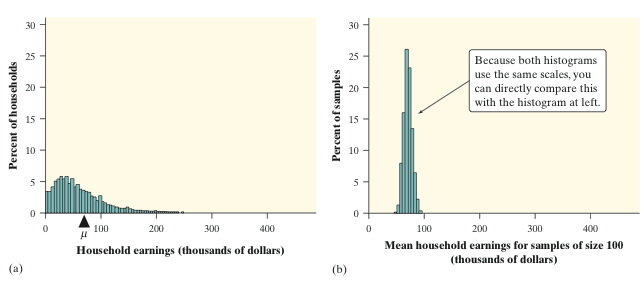 The Sampling Distribution of
When we choose many SRSs from a population, the sampling distribution of the sample mean is centered at the population mean µ and is less spread out than the population distribution. Here are the facts.
Sample Means
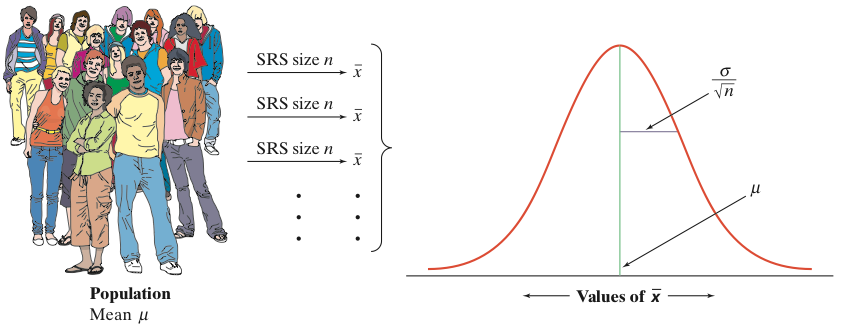 Mean and Standard Deviation of the Sampling Distribution of Sample Means
as long as the 10% condition is satisfied: n ≤ (1/10)N.
Sampling from a Normal Population
Sample Means
Sampling Distribution of a Sample Mean from a Normal Population
Example: Young Women’s Heights
The height of young women follows a Normal distribution with mean µ = 64.5 inches and standard deviation σ = 2.5 inches.
Find the probability that a randomly selected young woman is taller than 66.5 inches.
Sample Means
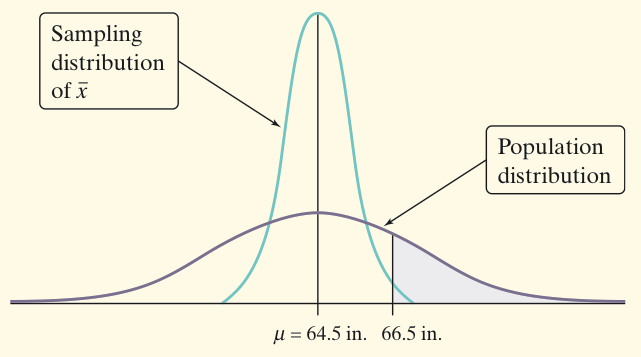 Let X = the height of a randomly selected young woman. X is N(64.5, 2.5)
The probability of choosing a young woman at random whose height exceeds 66.5 inches is about 0.21.
Find the probability that the mean height of an SRS of 10 young women exceeds 66.5 inches.
Since the population distribution is Normal, the sampling distribution will follow an N(64.5, 0.79) distribution.
For an SRS of 10 young women, the sampling distribution of their sample mean height will have a mean and standard deviation
It is very unlikely (less than a 1% chance) that we would choose an SRS of 10 young women whose average height exceeds 66.5 inches.
The Central Limit Theorem
Most population distributions are not Normal. What is the shape of the sampling distribution of sample means when the population distribution isn’t Normal?
It is a remarkable fact that as the sample size increases, the distribution of sample means changes its shape: it looks less like that of the population and more like a Normal distribution! When the sample is large enough, the distribution of sample means is very close to Normal, no matter what shape the population distribution has, as long as the population has a finite standard deviation.
Sample Means
Definition:
Note: How large a sample size n is needed for the sampling distribution to be close to Normal depends on the shape of the population distribution. More observations are required if the population distribution is far from Normal.
The Central Limit Theorem
Consider the strange population distribution from the Rice University sampling distribution applet.
Sample Means
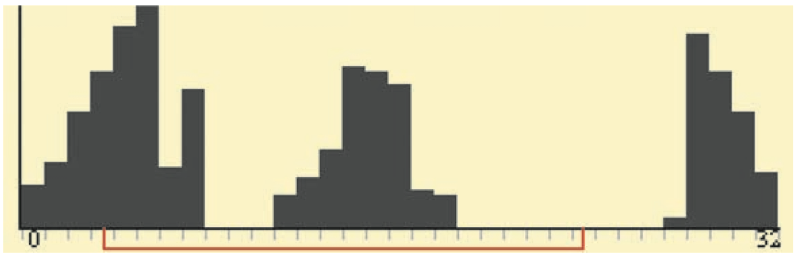 Describe the shape of the sampling distributions as n increases. What do you notice?
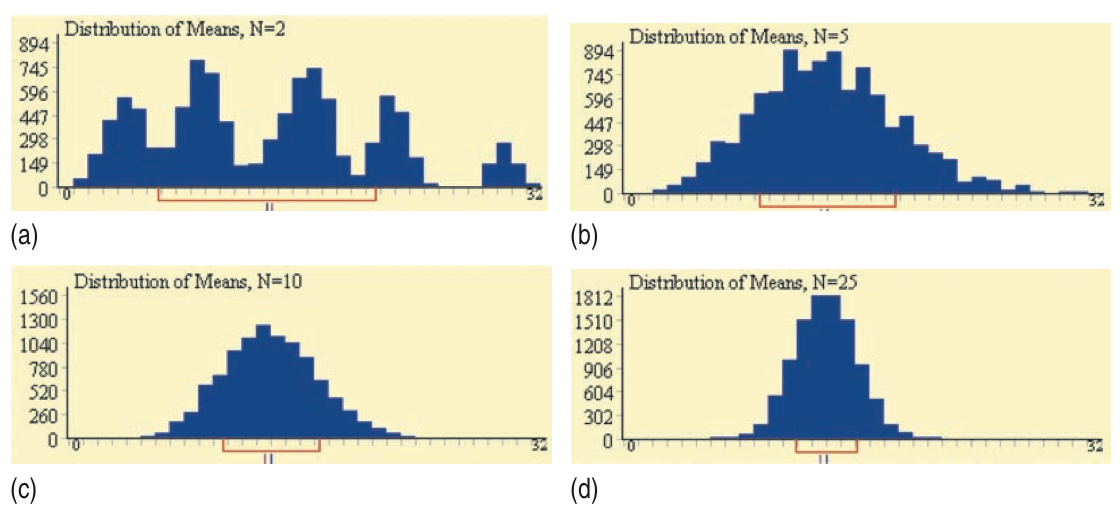 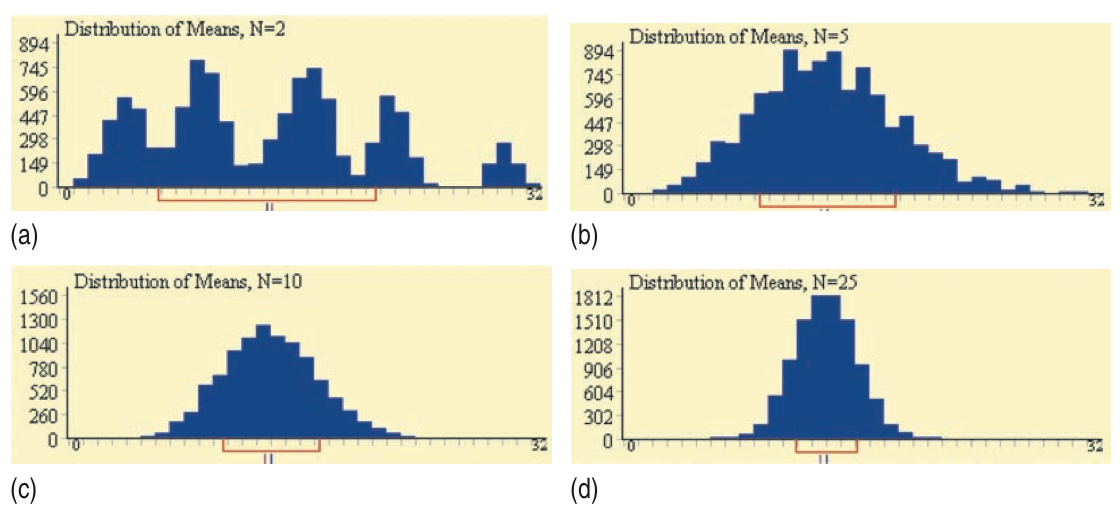 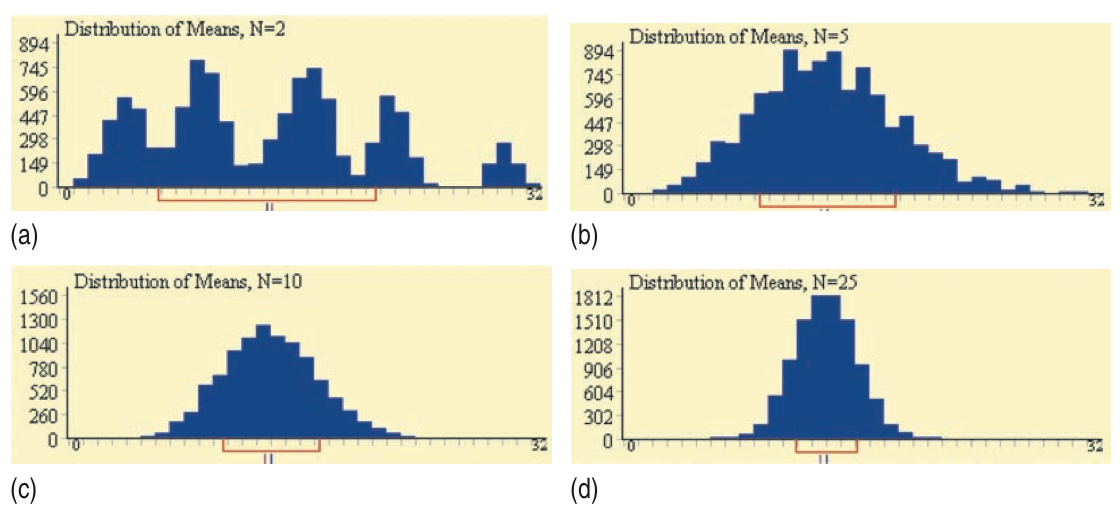 Normal Condition for Sample Means
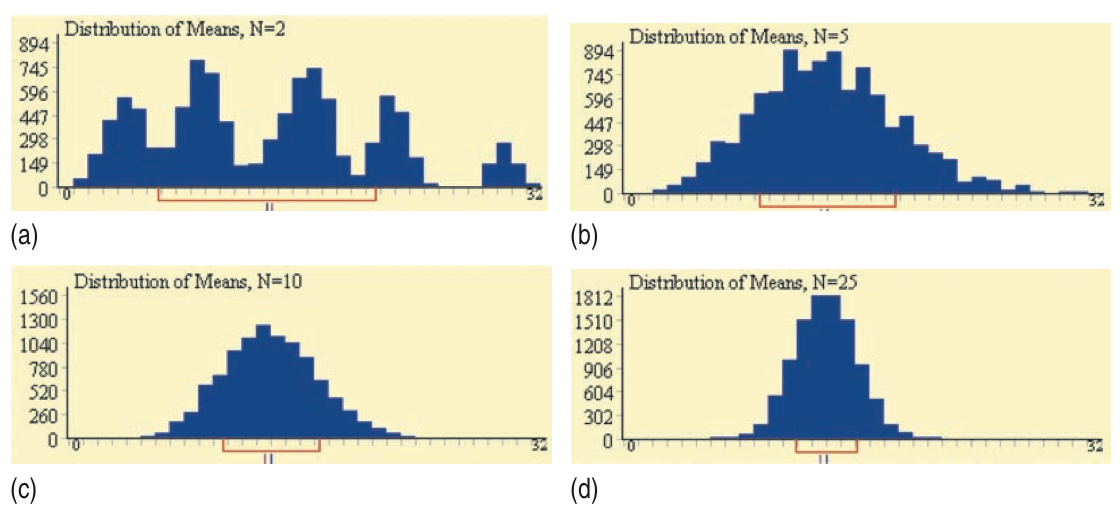 Example: Servicing Air Conditioners
Based on service records from the past year, the time (in hours) that a technician requires to complete preventative maintenance on an air conditioner follows the distribution that is strongly right-skewed, and whose most likely outcomes are close to 0. The mean time is µ = 1 hour and the standard deviation is σ = 1
Sample Means
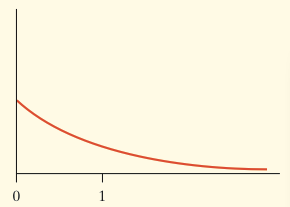 Your company will service an SRS of 70 air conditioners. You have budgeted 1.1 hours per unit.  Will this be enough?
Since the 10% condition is met (there are more than 10(70)=700 air conditioners in the population), the sampling distribution of the mean time spent working on the 70 units has
The sampling distribution of the mean time spent working is approximately N(1, 0.12) since n = 70 ≥ 30.
We need to find P(mean time > 1.1 hours)
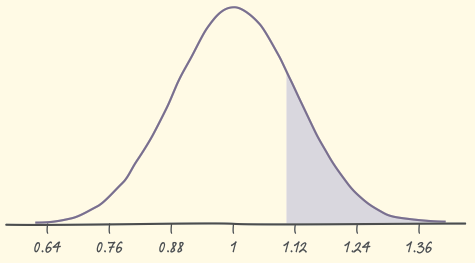 If you budget 1.1 hours per unit, there is a 20% chance the technicians will not complete the work within the budgeted time.
Section 7.3Sample Means
Summary
In this section, we learned that…
Section 7.3Sample Means
Summary
In this section, we learned that…